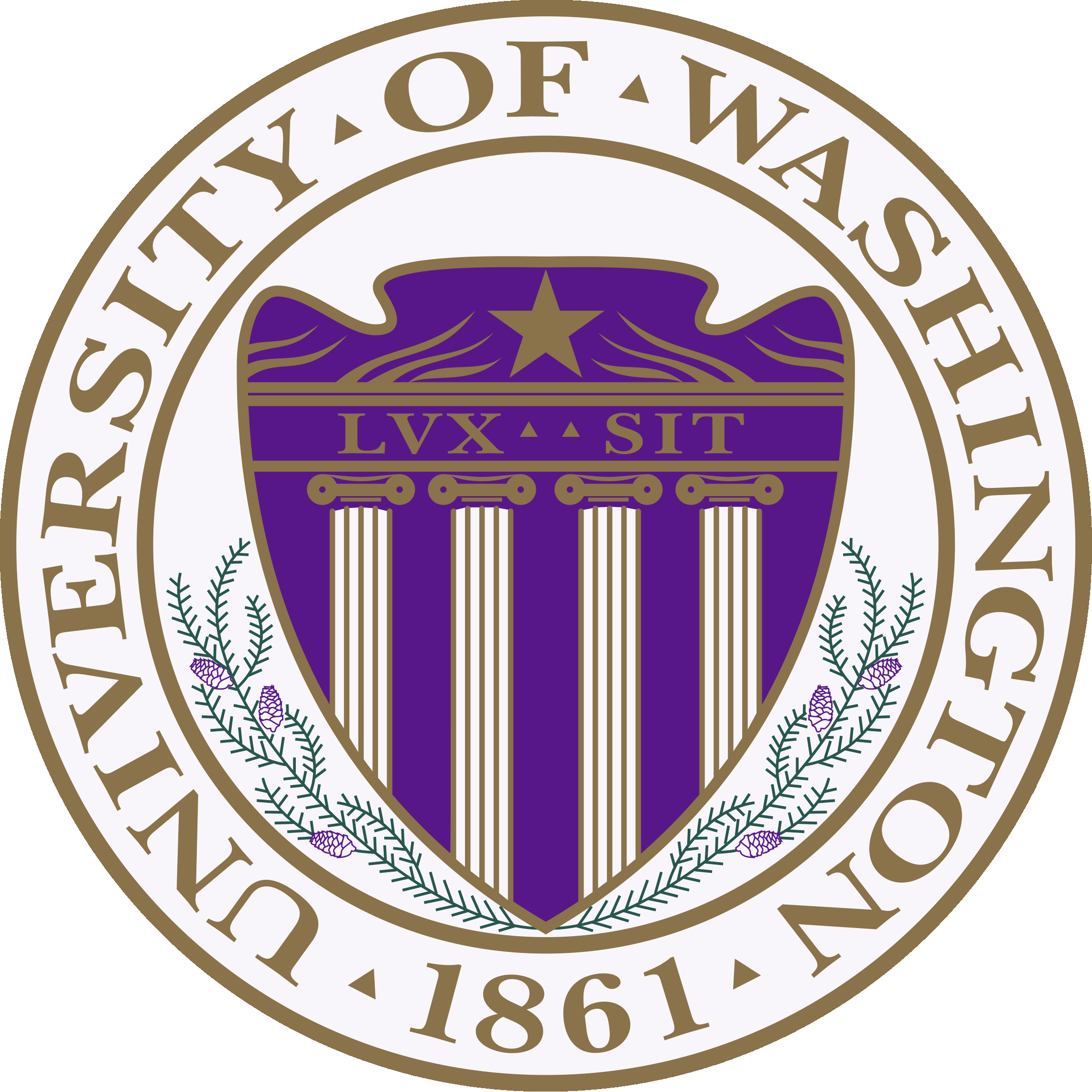 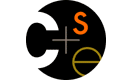 CSE373: Data Structures & AlgorithmsImplementing Union-Find
Hunter Zahn
Summer 2016
Summer 2016
CSE373: Data Structures & Algorithms
1
Announcements
HW3 due tomorrow at 11PM
Remember, you’re not merging WordInfos!

Midterm Friday!
Midterm Review in-class Wednesday
No TA Review session Thursday
No Office hours Friday post-midterm
We’ll be busy grading your exams
Summer 2016
CSE373: Data Structures & Algorithms
2
The plan
Last lecture:

What are disjoint sets
And how are they “the same thing” as equivalence relations

The union-find ADT for disjoint sets

Applications of union-find

Now:

Basic implementation of the ADT with “up trees”

Optimizations that make the implementation much faster
Summer 2016
3
CSE373: Data Structures & Algorithms
Review: ADT Operations
Given an unchanging set S, create an initial partition of a set
Typically each item in its own subset: {a}, {b}, {c}, …
Give each subset a “name” by choosing a representative element

Operation find takes an element of S and returns the representative element of the subset it is in

Operation union takes two subsets and (permanently) makes one larger subset
A different partition with one fewer set
Affects result of subsequent find operations
Choice of representative element up to implementation
Summer 2016
4
CSE373: Data Structures & Algorithms
Our goal
Start with an initial partition of n subsets
Often 1-element sets, e.g., {1}, {2}, {3}, …, {n}

May have m find operations and up to n-1 union operations in any order
After n-1 union operations, every find returns same 1 set

If total for all these operations is O(m+n), then amortized O(1)	
We will get very, very close to this
O(1) worst-case is impossible for find and union
Trivial for one or the other
Summer 2016
5
CSE373: Data Structures & Algorithms
How should we “draw” this data structure?
Saw with heaps that a more intuitive depiction of the data structure can help us better conceptualize the operations.
Summer 2016
CSE373: Data Structures & Algorithms
6
Up-tree data structure
Tree with:
No limit on branching factor 
References from children to parent

Start with forest of 1-node trees


Possible forest after several unions:
Will use roots for
    set names
1
2
3
4
5
6
7
7
1
3
5
4
2
6
Summer 2016
7
CSE373: Data Structures & Algorithms
Find
find(x):
Assume we have O(1) access to each node
Start at x and follow parent pointers to root
Return the root
find(6) = 7
3
7
1
5
4
2
6
Summer 2016
8
CSE373: Data Structures & Algorithms
Union
union(x,y):
Assume x and y are roots
If they are not, just find the roots of their trees
Assume distinct trees (else do nothing)
Change root of one to have parent be the root of the other
Notice no limit on branching factor
union(1,7)
1
3
7
2
5
4
Summer 2016
9
CSE373: Data Structures & Algorithms
6
Okay, how can we represent it internally?
Summer 2016
CSE373: Data Structures & Algorithms
10
Simple implementation
If set elements are contiguous numbers (e.g., 1,2,…,n), use an array of length n called up
Starting at index 1 on slides
Put in array index of parent, with 0 (or -1, etc.) for a root
Example:









If set elements are not contiguous numbers, could have a separate dictionary to map elements (keys) to numbers (values)
1   2    3    4   5    6   7
5
6
4
1
2
3
7
up
0
0
0
0
0
0
0
1   2    3    4   5    6   7
1
3
7
up
0
1
0
7
7
5
0
5
4
2
6
Summer 2016
CSE373: Data Structures & Algorithms
11
Implement operations
// assumes x in range 1,n
int find(int x) {
	while(up[x] != 0) {
     x = up[x];
  }
  return x;
}
// assumes x,y are roots
void union(int x, int y){
	// y = find(y)
	// x = find(x)
	up[y] = x;
}
Worst-case run-time for union?

Worst-case run-time for find?

Worst-case run-time for m finds and n-1 unions?
Summer 2016
12
CSE373: Data Structures & Algorithms
Implement operations
// assumes x in range 1,n
int find(int x) {
	while(up[x] != 0) {
     x = up[x];
  }
  return x;
}
// assumes x,y are roots
void union(int x, int y){
	// y = find(y)
	// x = find(x)
	up[y] = x;
}
Worst-case run-time for union? 

Worst-case run-time for find? 

Worst-case run-time for m finds and n-1 unions?
O(1) (with our assumption…)
O(n)
O(m *n)
Summer 2016
13
CSE373: Data Structures & Algorithms
The plan
Last lecture:

What are disjoint sets
And how are they “the same thing” as equivalence relations

The union-find ADT for disjoint sets

Applications of union-find

Now:

Basic implementation of the ADT with “up trees”

Optimizations that make the implementation much faster
Summer 2016
14
CSE373: Data Structures & Algorithms
Two key optimizations
Improve union so it stays O(1) but makes find O(log n) 

Improve find so it becomes even faster
Summer 2016
15
CSE373: Data Structures & Algorithms
Two key optimizations
Improve union so it stays O(1) but makes find O(log n) 
So m finds and n-1 unions is O(m log n + n)
Union-by-size: connect smaller tree to larger tree

Improve find so it becomes even faster
Make m finds and n-1 unions almost O(m + n)
Path-compression: connect directly to root during finds
n = # of elements
Summer 2016
16
CSE373: Data Structures & Algorithms
The bad case to avoid
…
union(2,1)
1
2
3
n
…
union(3,2)
2
3
n
:
.
…
1
3
n
union(n,n-1)
2
n
find(1)   n steps!!
1
3
2
1
Summer 2016
17
CSE373: Data Structures & Algorithms
Weighted union
Weighted union:
Always point the smaller (total # of nodes) tree to the root of the larger tree
union(1,7)
1
3
7
2
1
4
2
5
4
6
Summer 2016
18
CSE373: Data Structures & Algorithms
Weighted union
Weighted union:
Always point the smaller (total # of nodes) tree to the root of the larger tree
union(1,7)
1
3
7
6
1
2
5
4
6
Summer 2016
19
CSE373: Data Structures & Algorithms
Weighted union
Weighted union:
Always point the smaller (total # of nodes) tree to the root of the larger tree
union(1,7)
7
3
6
1
5
4
1
6
2
Summer 2016
CSE373: Data Structures & Algorithms
20
Weighted union
What happens if we point the larger tree to the root of the smaller tree?
Summer 2016
CSE373: Data Structures & Algorithms
21
Array implementation
Keep the weight (number of nodes in a second array)
Or have one array of objects with two fields
1
3
7
4
1   2   3  4  5   6   7
1
2
up
0
1
0
7
7
5
0
5
4
weight
2
2
1
4
6
1   2   3   4  5  6   7
1
3
7
6
up
7
1
0
7
7
5
0
1
weight
2
1
6
5
4
2
Summer 2016
22
CSE373: Data Structures & Algorithms
6
Nifty trick
Actually we do not need a second array…
Instead of storing 0 for a root, store negation of weight
So up value < 0 means a root
1
3
7
4
1   2   3  4  5   6   7
1
2
up
0
1
0
7
7
5
0
5
4
weight
2
2
1
4
6
1   2   3   4  5  6   7
1
3
7
6
up
7
1
0
7
7
5
0
1
weight
2
1
6
5
4
2
Summer 2016
23
CSE373: Data Structures & Algorithms
6
Bad example? Great example…
union(2,1)
1
2
3
n
…
union(3,2)
2
3
n
:
…
1
union(n,n-1)
2
n
1
3
2
…
find(1)   constant here
1
3
n
Summer 2016
24
CSE373: Data Structures & Algorithms
General analysis
Showing that one worst-case example is now good is not a proof that the worst-case has improved

So let’s prove:
union is still O(1) – this is fairly easy to show
find is now O(log n) 

Claim: If we use weighted-union, an up-tree of height h has at least 2h nodes
Proof by induction on h…
Summer 2016
25
CSE373: Data Structures & Algorithms
Exponential number of nodes
P(h)= With weighted-union, up-tree of height h has at least 2h nodes

Proof by induction on h…

Base case: h = 0: The up-tree has 1 node and 20= 1
Inductive case: Assume P(h) and show P(h+1)
A height h+1 tree T has at least one height h child T1
T1 has at least 2h nodes by induction
And T has at least as many nodes not in T1 than in T1
Else weighted-union would have 
   had T point to T1, not T1 point to T (!!)
So total number of nodes is at least 2h + 2h = 2h+1.
T
h
T1
Summer 2016
26
CSE373: Data Structures & Algorithms
The key idea
Intuition behind the proof: No one child can have more than half the nodes





So, as usual, if number of nodes is exponential in height,
then height is logarithmic in number of nodes

So find is O(log n)
T
h
T1
Summer 2016
27
CSE373: Data Structures & Algorithms
The new worst case
n/2 Weighted Unions




n/4 Weighted Unions
Summer 2016
28
CSE373: Data Structures & Algorithms
The new worst case (continued)
After n/2 + n/4 + …+ 1 Weighted Unions:
log n
Worst
find
Height grows by 1 a total of log n times
Summer 2016
29
CSE373: Data Structures & Algorithms
What about union-by-height
We could store the height of each root rather than number of descendants (weight)

Still guarantees logarithmic worst-case find
Proof left as an exercise if interested

But does not work well with our next optimization
Maintaining height becomes inefficient, but maintaining weight still easy
Summer 2016
30
CSE373: Data Structures & Algorithms
Two key optimizations
Improve union so it stays O(1) but makes find O(log n) 
So m finds and n-1 unions is O(m log n + n)
Union-by-size: connect smaller tree to larger tree

Improve find so it becomes even faster
Make m finds and n-1 unions almost O(m + n)
Path-compression: connect directly to root during finds
Summer 2016
31
CSE373: Data Structures & Algorithms
Path compression
Simple idea: As part of a find, change each encountered node’s parent to point directly to root
Faster future finds for everything on the path (and their descendants)
1
7
7
1
find(3)
5
2
3
6
5
4
4
2
11
12
10
9
8
6
8
9
3
10
Summer 2016
32
CSE373: Data Structures & Algorithms
11
12
// performs path compression
find(i) 
   // find root
   r = i
  	 while up[r] > 0
      r = up[r]

   // compress path
   if i == r
      return r

   old_parent = up[i]
   while (old_parent != r)
      up[i] = r
      i = old_parent
      old_parent = up[i]

   return r
Solution(good exampleof psuedocode!)
Summer 2016
33
CSE373: Data Structures & Algorithms
So, how fast is it?
A single worst-case find could be O(log n) 
But only if we did a lot of worst-case unions beforehand
And path compression will make future finds faster

Turns out the amortized worst-case bound is much better than O(log n) 
We won’t prove it – see text if curious
But we will understand it:
How it is almost O(1)
Because total for m finds and n-1 unions is almost O(m+n)
Summer 2016
34
CSE373: Data Structures & Algorithms
A really slow-growing function
log*(x) is the minimum number of times you need to apply “log of log of log of” to go from x to a number <= 1

For just about every number we care about, log*(x) is 5 (!)
If x <= 265536 then log* x <= 5
log* 2 = 1
log* 4 = log* 22 = 2
log* 16 = log* 2(22) = 3           (log(log(log(16))) = 1)
log* 65536 = log* 2((22)2) = 4    (log(log(log(log(65536)))) = 1)
log* 265536 = …………… = 5
Summer 2016
35
CSE373: Data Structures & Algorithms
Wait…. how big?
Just how big is 265536

	Well 210 = 1024
	       220 = 1048576
	       230 = 1073741824
	       2100 = 1.125x1015
	       265536 = ... pretty big
But its still not technically constant
Summer 2016
36
CSE373: Data Structures & Algorithms
Almost linear
Turns out total time for m finds and n-1 unions is: O((m+n)*(log* (m+n))
Remember, if m+n < 265536 then log* (m+n) < 5

At this point, it feels almost silly to mention it, but even that bound is not tight…
“Inverse Ackerman’s function” grows even more slowly than log* 
Inverse because Ackerman’s function grows really fast
Function also appears in combinatorics and geometry
For any number you can possibly imagine, it is < 4
Can replace log* with “Inverse Ackerman’s” in bound
Summer 2016
37
CSE373: Data Structures & Algorithms
Theory and terminology
Because log* or Inverse Ackerman’s grows so incredibly slowly
For all practical purposes, amortized bound is constant, i.e., total cost is linear
We say “near linear” or “effectively linear”

Need weighted-union and path-compression for this bound
Path-compression changes height but not weight, so they interact well

As always, asymptotic analysis is separate from “coding it up”
Summer 2016
38
CSE373: Data Structures & Algorithms
Exam Topics
Everything we’ve covered, up through this lecture is fair game
AVL Tree problem incoming!

Good luck studying!
Summer 2016
CSE373: Data Structures & Algorithms
39